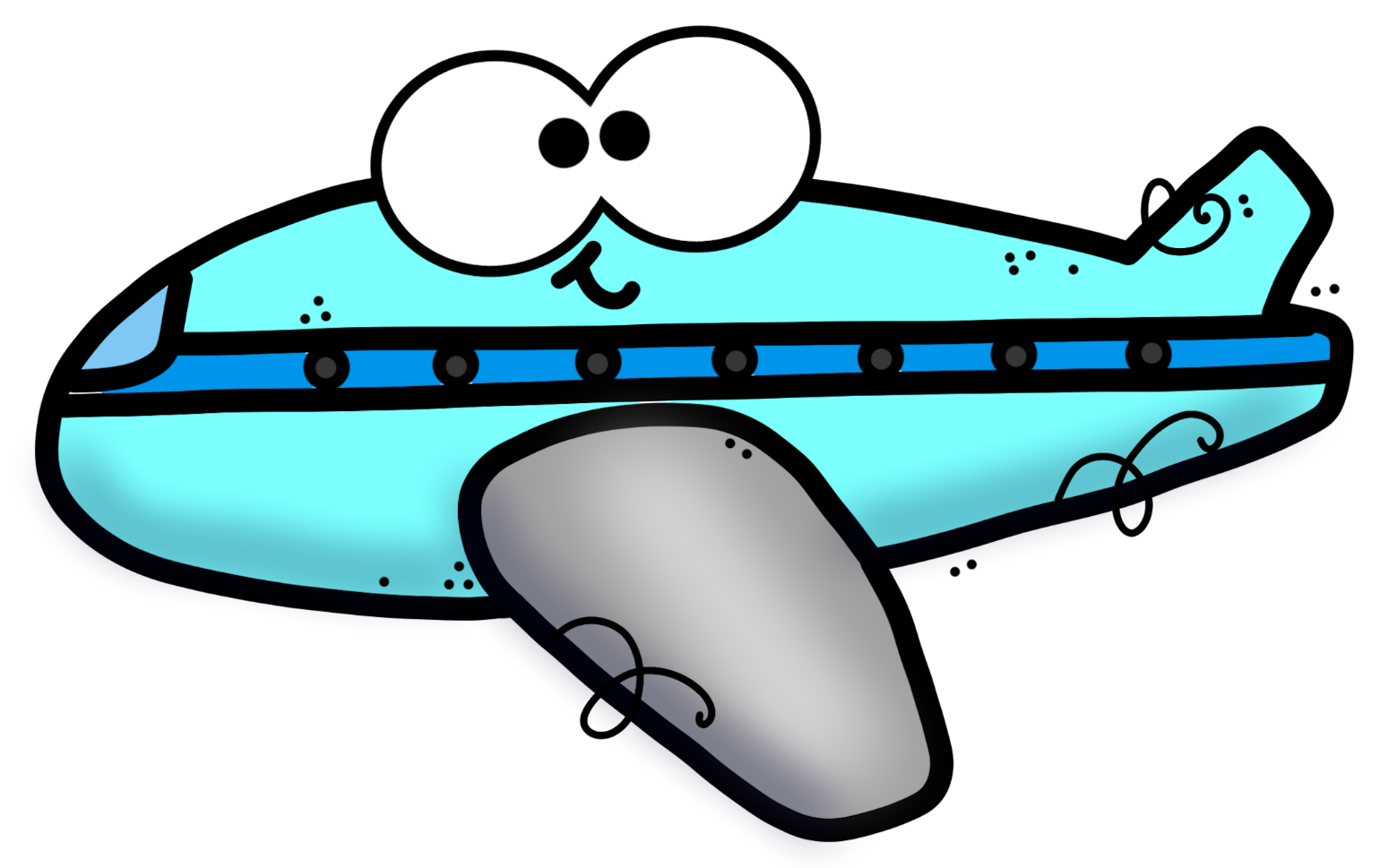 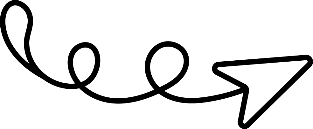 Vuelo 2024-2025
Fecha:
Agosto 2024:
Te deseo un feliz viaje a tu próximo destino
Con destino a:
AEROPUERTO INTERNACIONAL
ESC. PRIMARIA XXXXXXXXXXXXXXXXXXXX
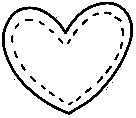 1°
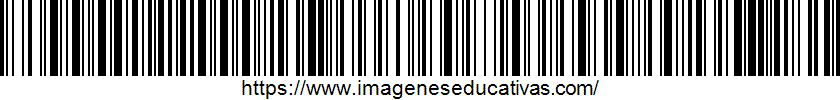 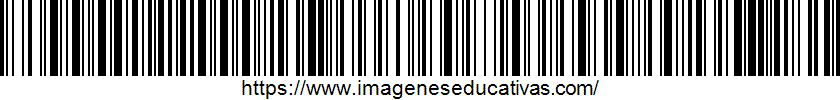 Capitana: Profra.
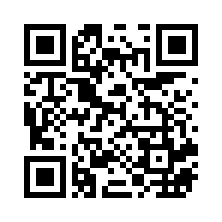 grado
Pasajero (a):
XXXXXXXXXXXXXXXXXXXXXXXXXX
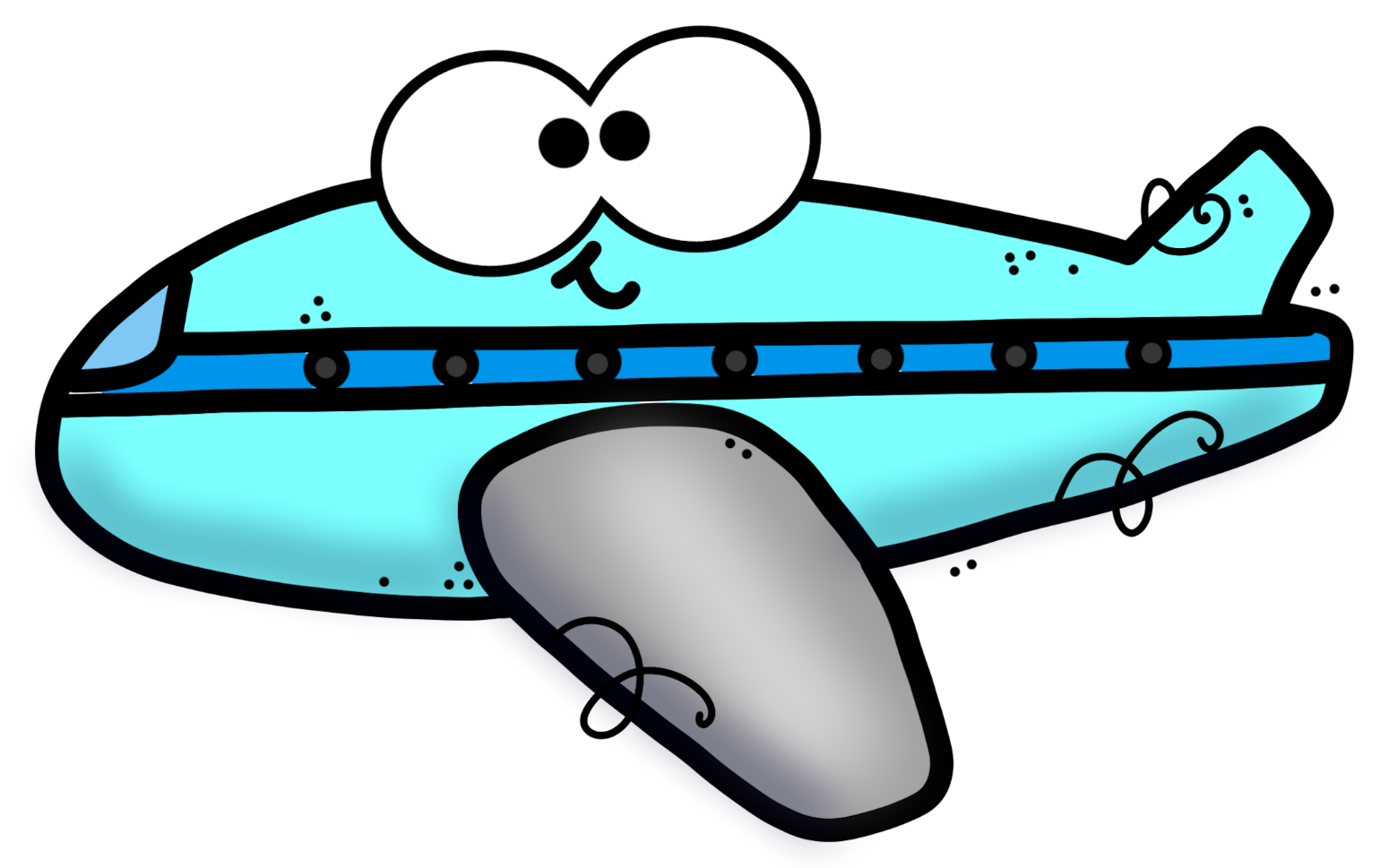 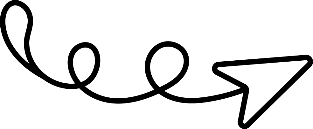 Vuelo 2024-2025
Fecha:
Agosto 2024:
Te deseo un feliz viaje a tu próximo destino
Con destino a:
AEROPUERTO INTERNACIONAL
ESC. PRIMARIA XXXXXXXXXXXXXXXXXXXX
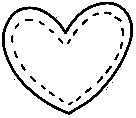 1°
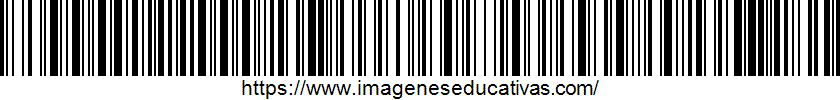 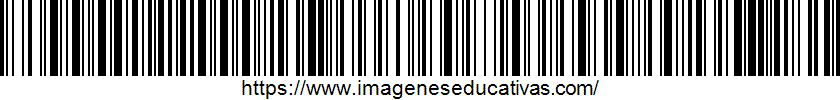 Capitana: Profra.
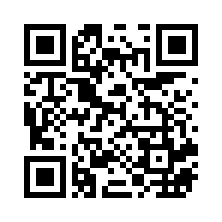 grado
Pasajero (a):
XXXXXXXXXXXXXXXXXXXXXXXXXX
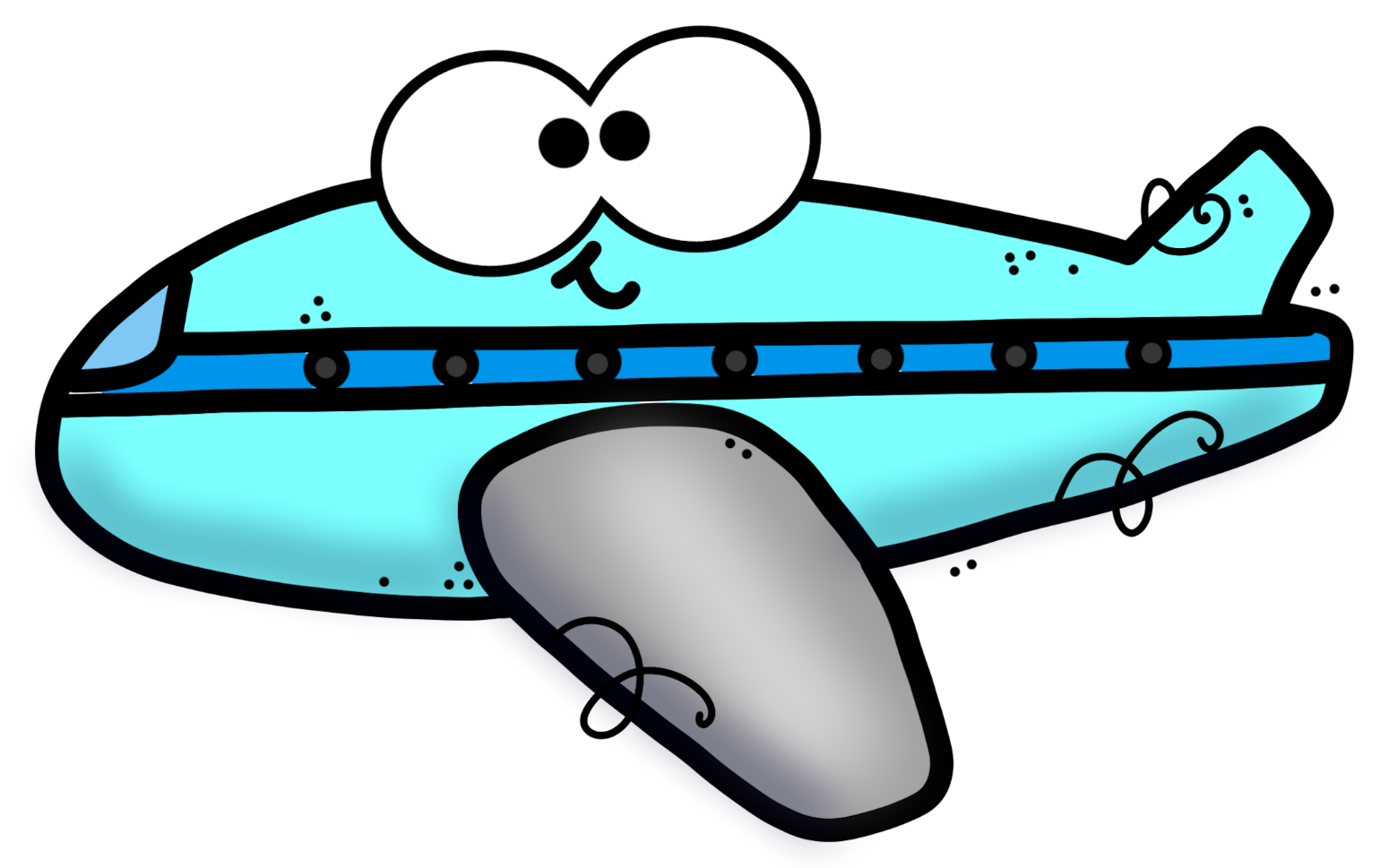 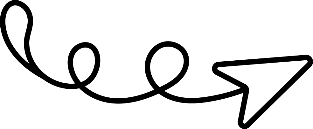 Vuelo 2024-2025
Fecha:
Agosto 2024:
Te deseo un feliz viaje a tu próximo destino
Con destino a:
AEROPUERTO INTERNACIONAL
ESC. PRIMARIA XXXXXXXXXXXXXXXXXXXX
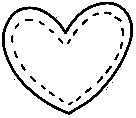 2°
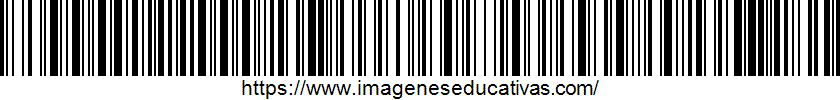 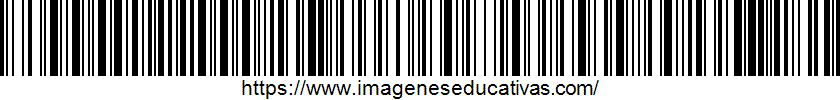 Capitana: Profra.
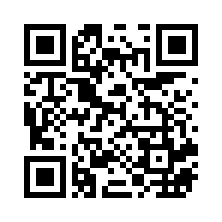 grado
Pasajero (a):
XXXXXXXXXXXXXXXXXXXXXXXXXX
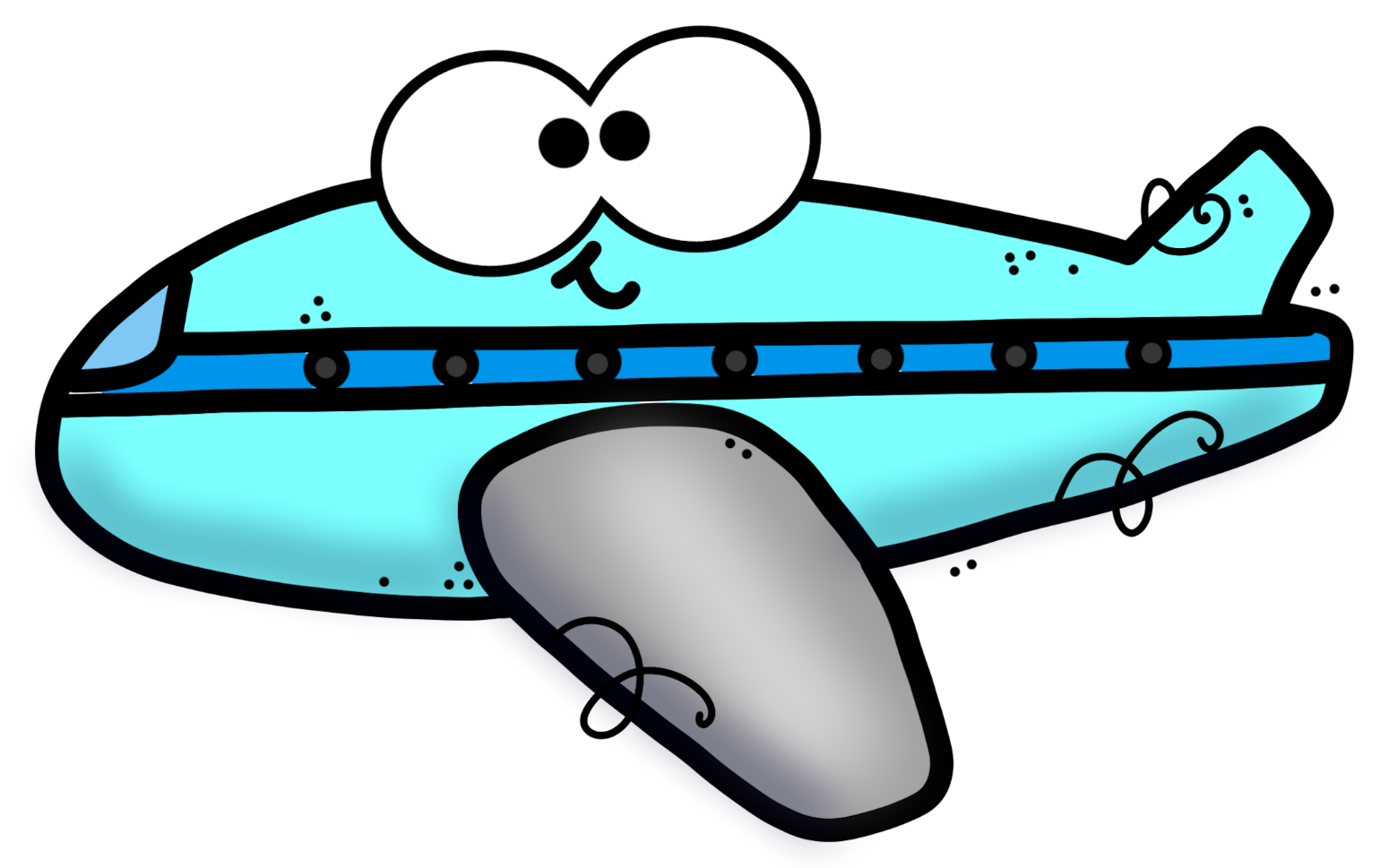 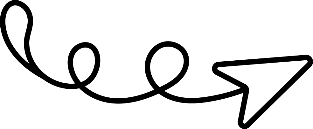 Vuelo 2024-2025
Fecha:
Agosto 2024:
Te deseo un feliz viaje a tu próximo destino
Con destino a:
AEROPUERTO INTERNACIONAL
ESC. PRIMARIA XXXXXXXXXXXXXXXXXXXX
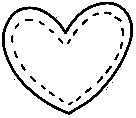 2°
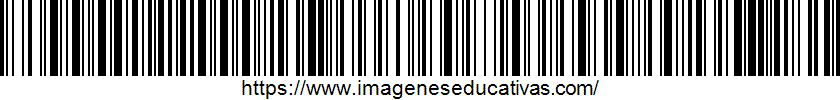 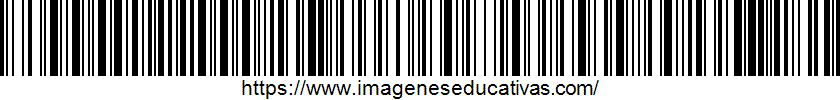 Capitana: Profra.
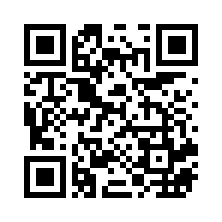 grado
Pasajero (a):
XXXXXXXXXXXXXXXXXXXXXXXXXX
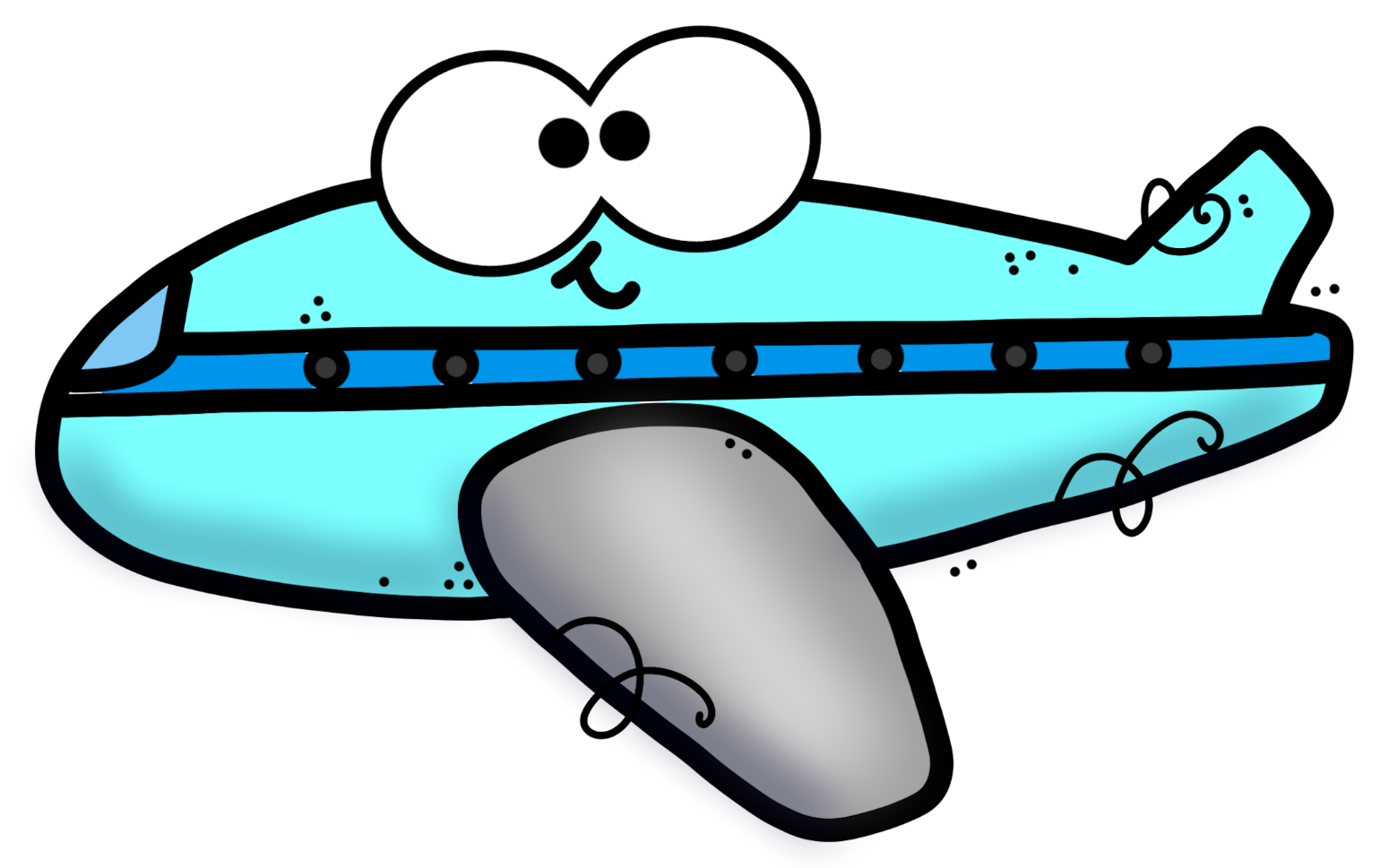 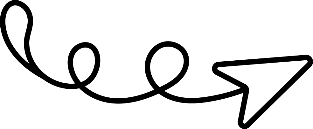 Vuelo 2024-2025
Fecha:
Agosto 2024:
Te deseo un feliz viaje a tu próximo destino
Con destino a:
AEROPUERTO INTERNACIONAL
ESC. PRIMARIA XXXXXXXXXXXXXXXXXXXX
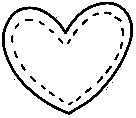 3°
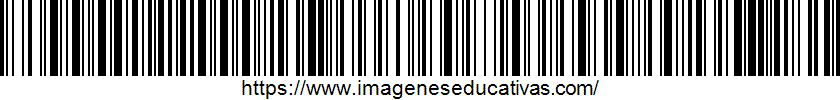 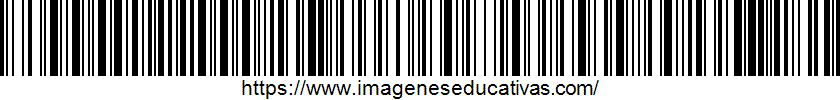 Capitana: Profra.
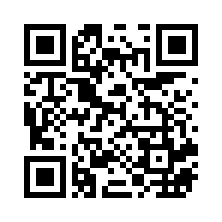 grado
Pasajero (a):
XXXXXXXXXXXXXXXXXXXXXXXXXX
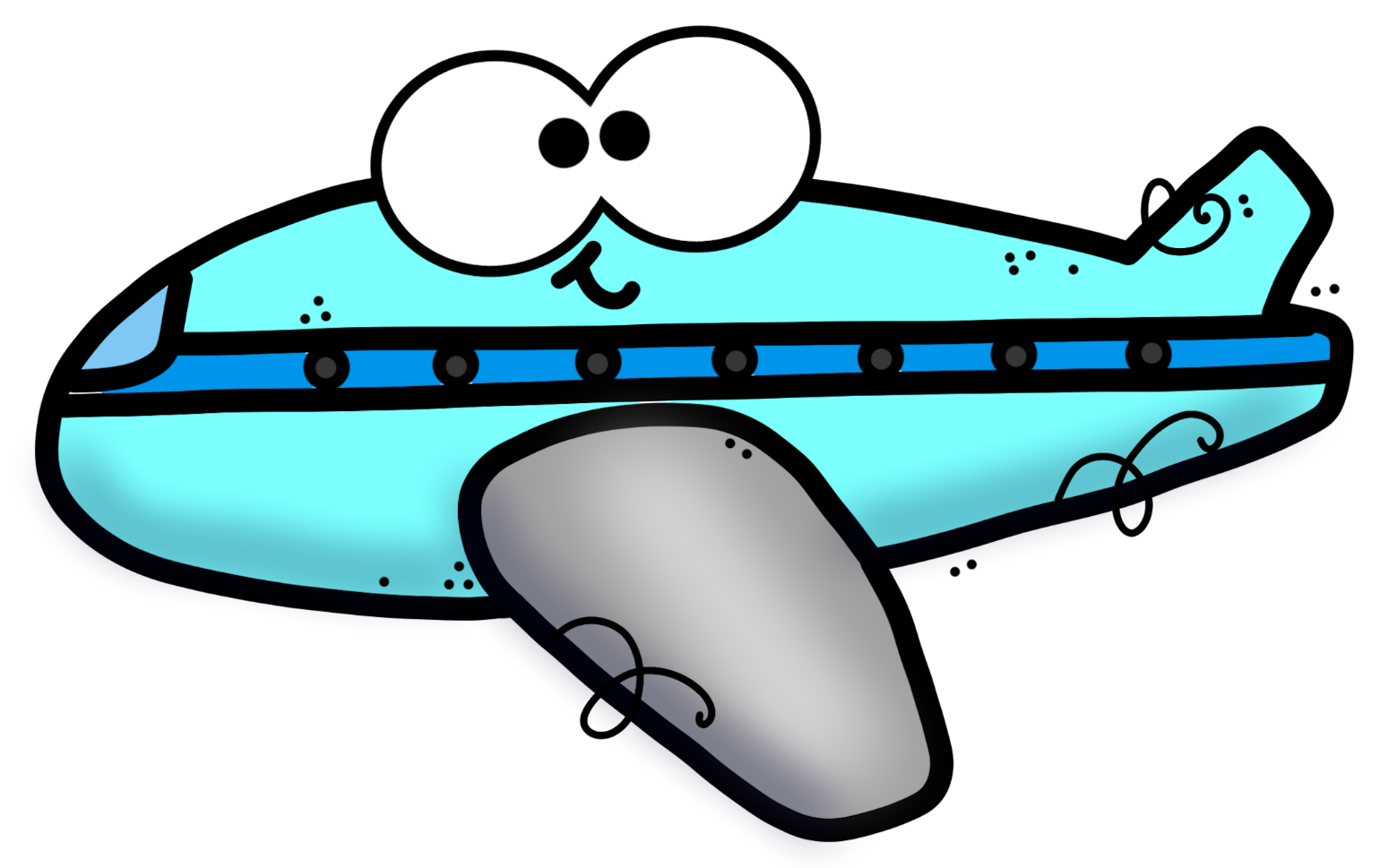 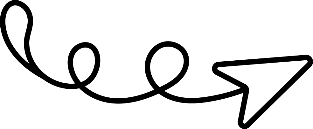 Vuelo 2024-2025
Fecha:
Agosto 2024:
Te deseo un feliz viaje a tu próximo destino
Con destino a:
AEROPUERTO INTERNACIONAL
ESC. PRIMARIA XXXXXXXXXXXXXXXXXXXX
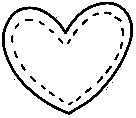 3°
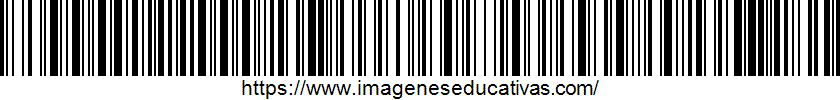 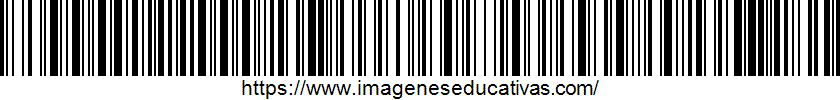 Capitana: Profra.
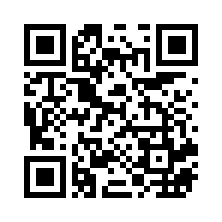 grado
Pasajero (a):
XXXXXXXXXXXXXXXXXXXXXXXXXX
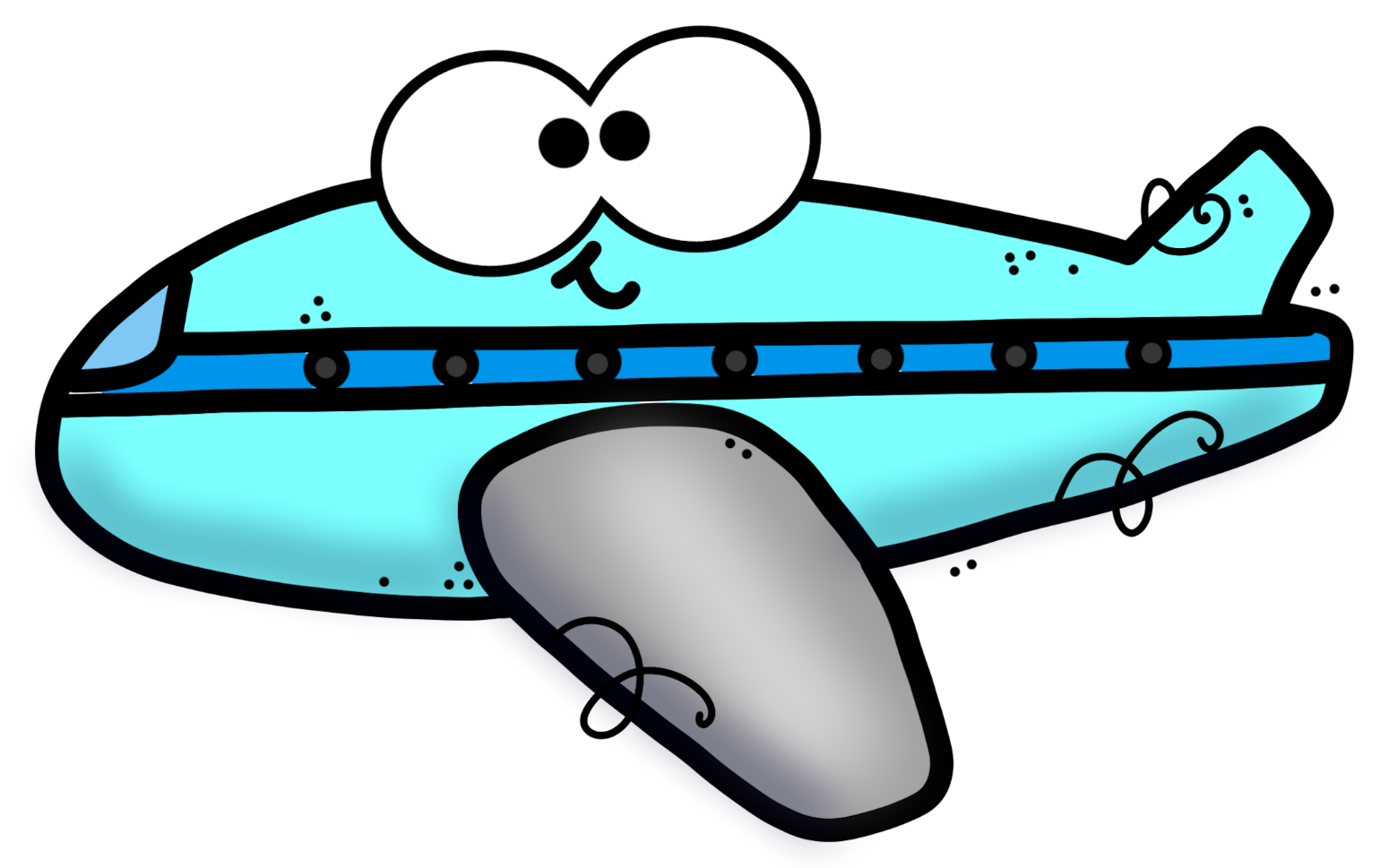 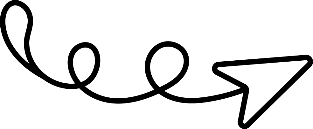 Vuelo 2024-2025
Fecha:
Agosto 2024:
Te deseo un feliz viaje a tu próximo destino
Con destino a:
AEROPUERTO INTERNACIONAL
ESC. PRIMARIA XXXXXXXXXXXXXXXXXXXX
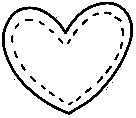 4°
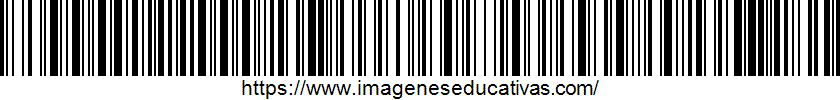 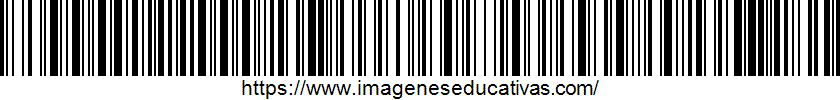 Capitana: Profra.
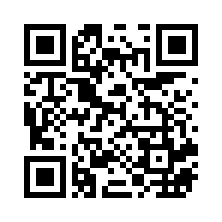 grado
Pasajero (a):
XXXXXXXXXXXXXXXXXXXXXXXXXX
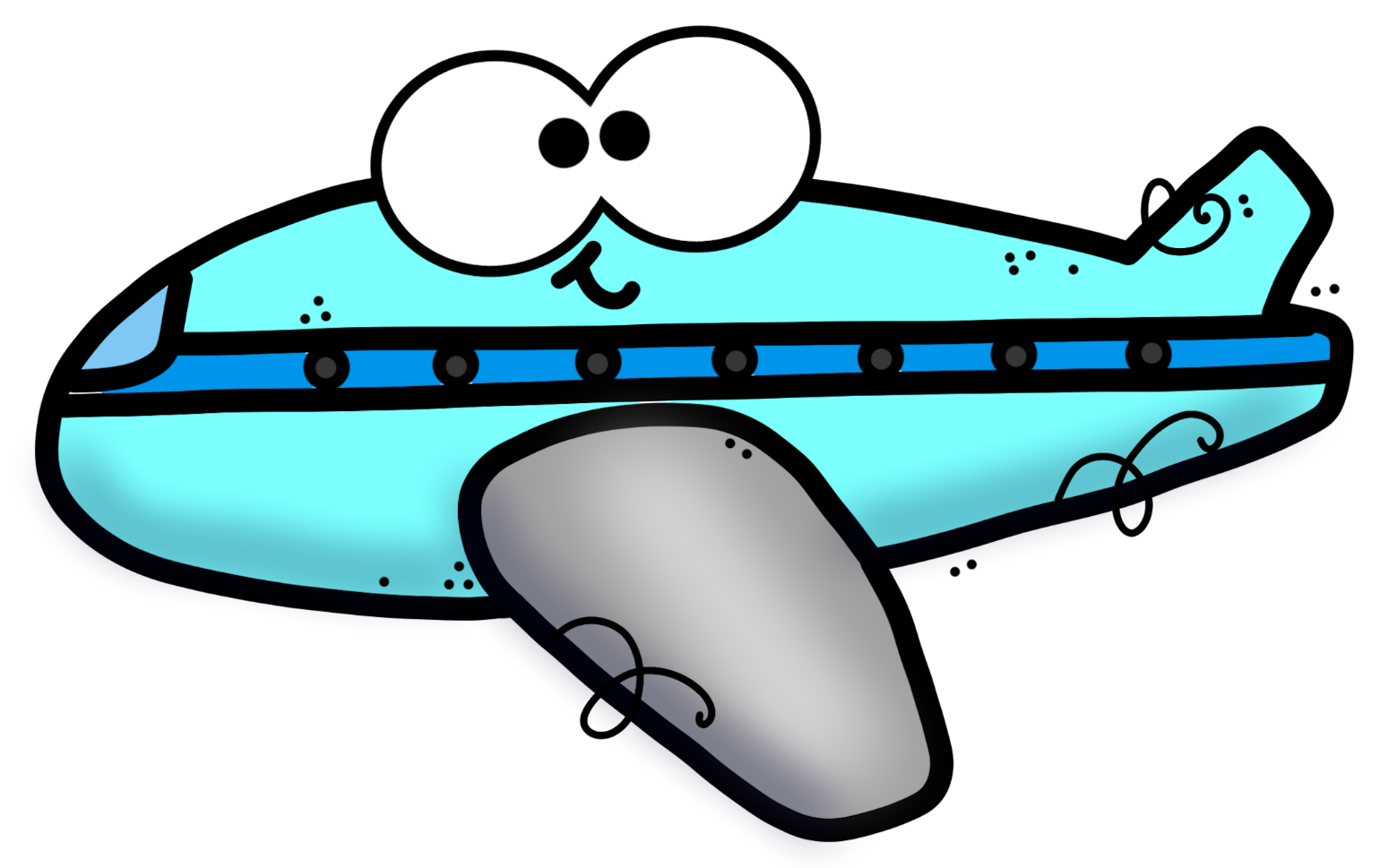 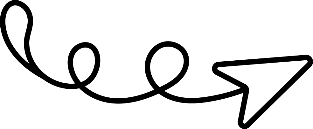 Vuelo 2024-2025
Fecha:
Agosto 2024:
Te deseo un feliz viaje a tu próximo destino
Con destino a:
AEROPUERTO INTERNACIONAL
ESC. PRIMARIA XXXXXXXXXXXXXXXXXXXX
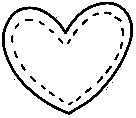 4°
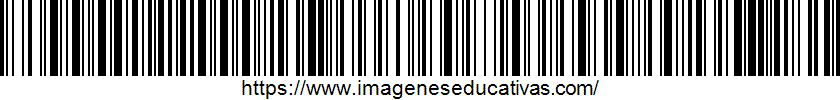 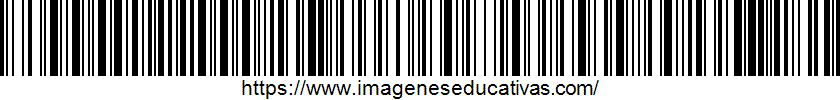 Capitana: Profra.
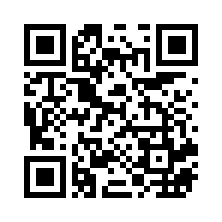 grado
Pasajero (a):
XXXXXXXXXXXXXXXXXXXXXXXXXX
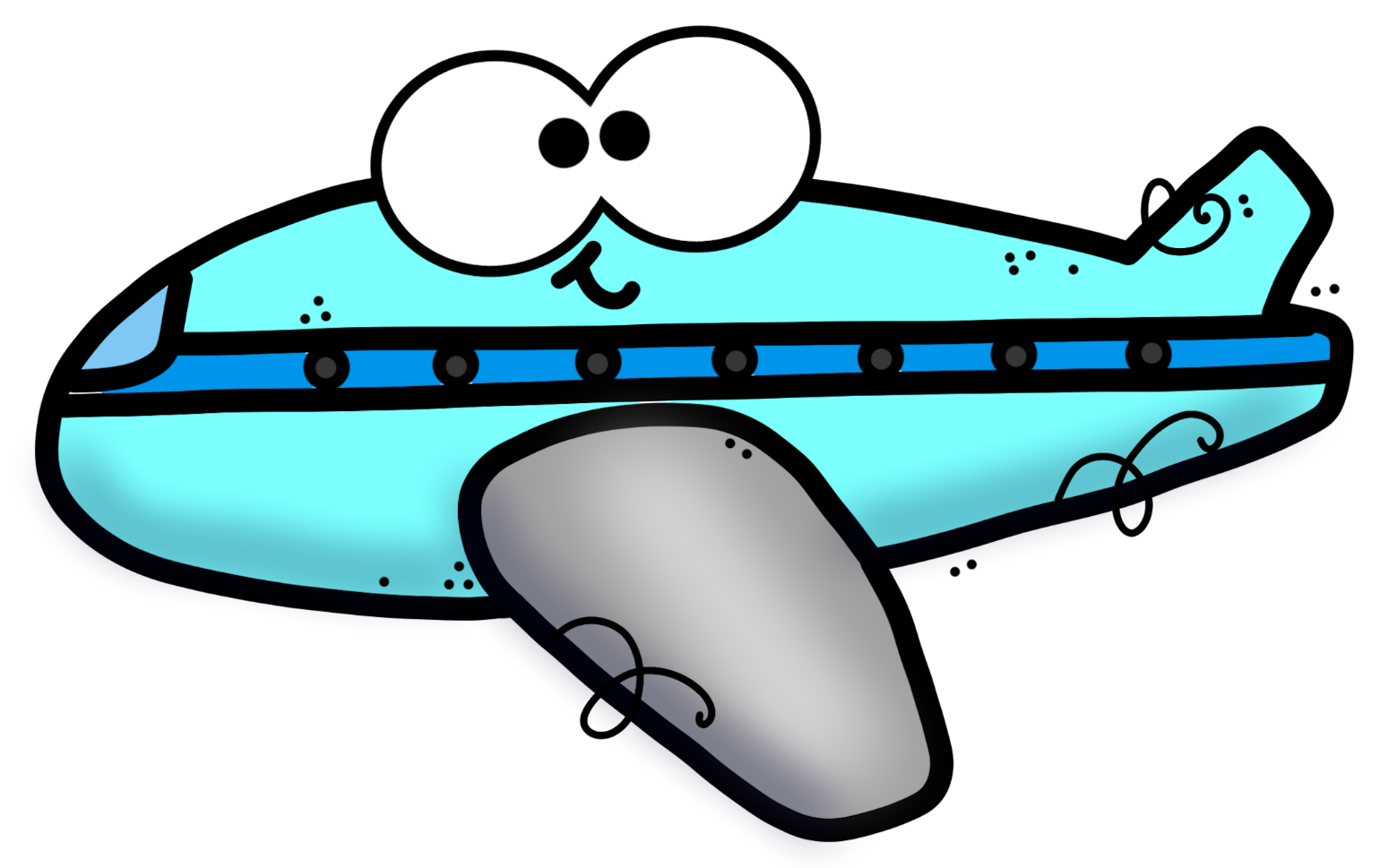 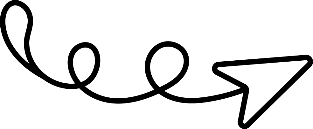 Vuelo 2024-2025
Fecha:
Agosto 2024:
Te deseo un feliz viaje a tu próximo destino
Con destino a:
AEROPUERTO INTERNACIONAL
ESC. PRIMARIA XXXXXXXXXXXXXXXXXXXX
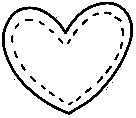 5°
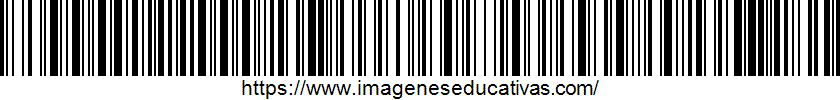 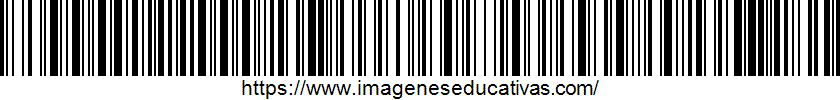 Capitana: Profra.
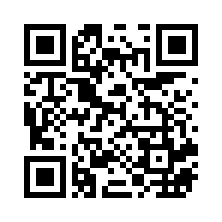 grado
Pasajero (a):
XXXXXXXXXXXXXXXXXXXXXXXXXX
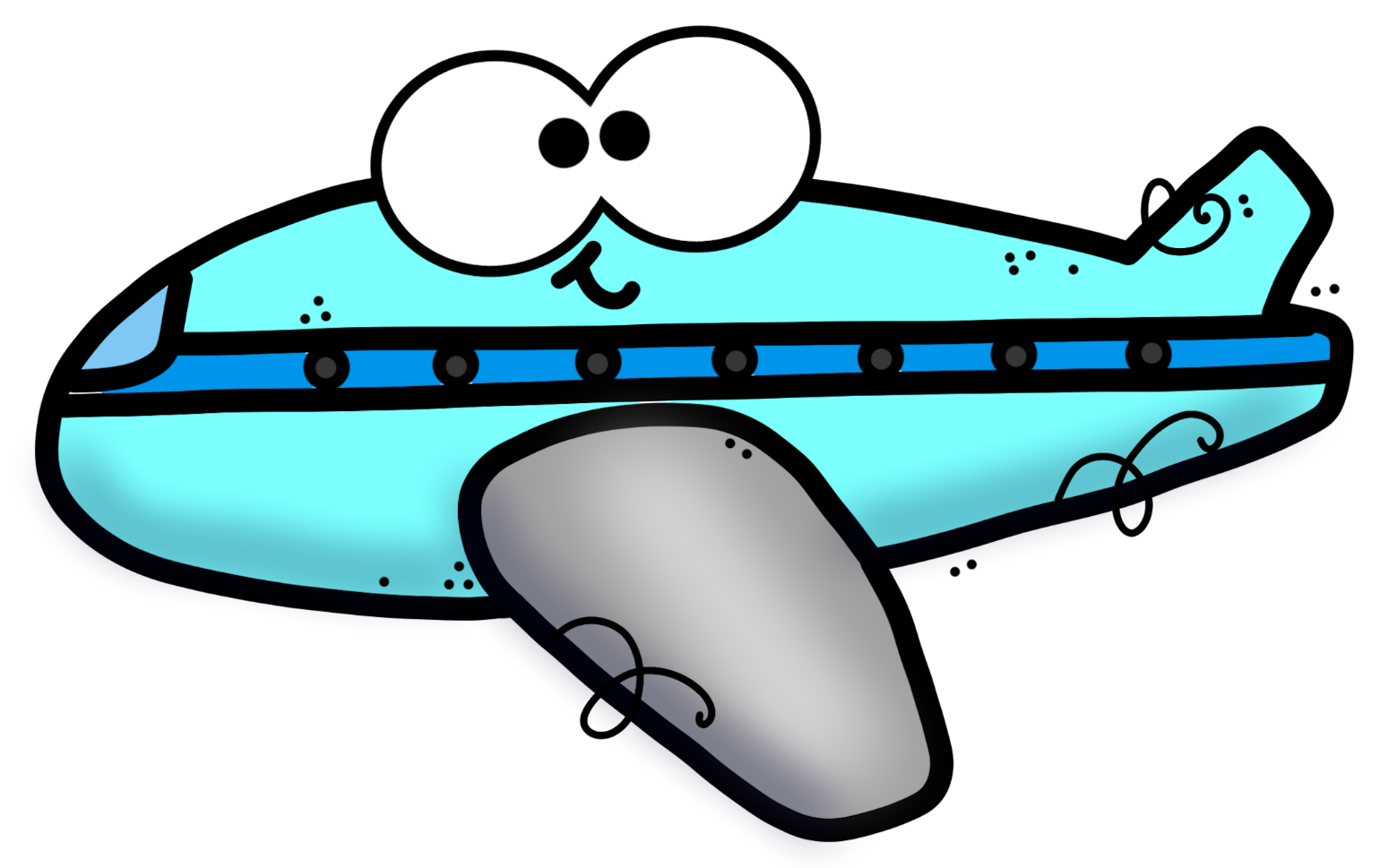 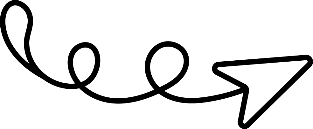 Vuelo 2024-2025
Fecha:
Agosto 2024:
Te deseo un feliz viaje a tu próximo destino
Con destino a:
AEROPUERTO INTERNACIONAL
ESC. PRIMARIA XXXXXXXXXXXXXXXXXXXX
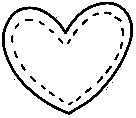 5°
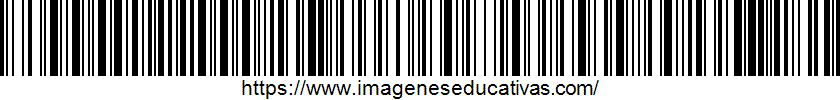 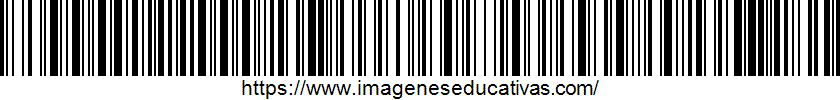 Capitana: Profra.
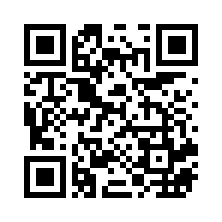 grado
Pasajero (a):
XXXXXXXXXXXXXXXXXXXXXXXXXX
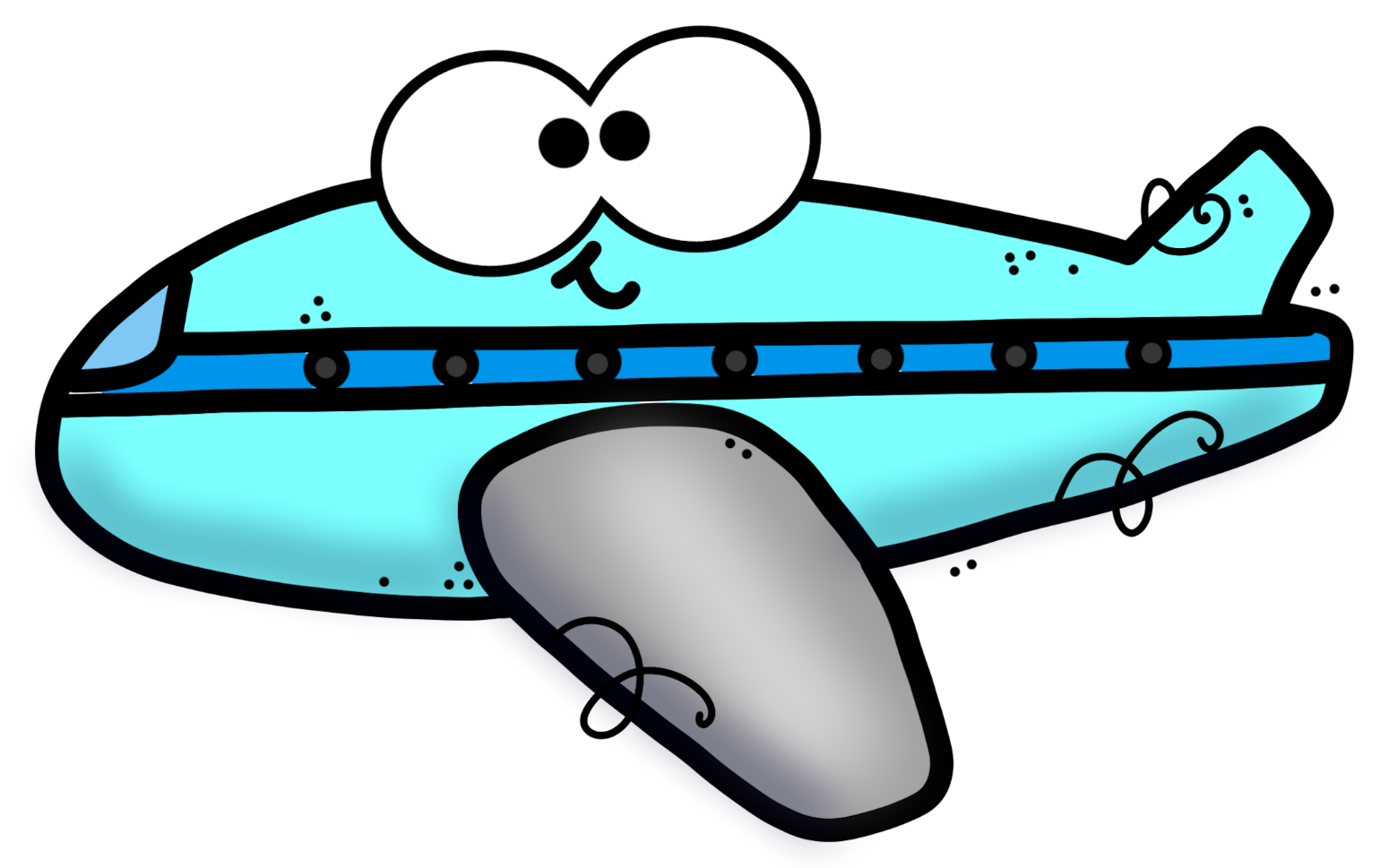 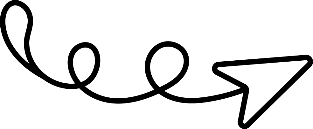 Vuelo 2024-2025
Fecha:
Agosto 2024:
Te deseo un feliz viaje a tu próximo destino
Con destino a:
AEROPUERTO INTERNACIONAL
ESC. PRIMARIA XXXXXXXXXXXXXXXXXXXX
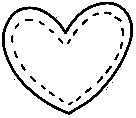 6°
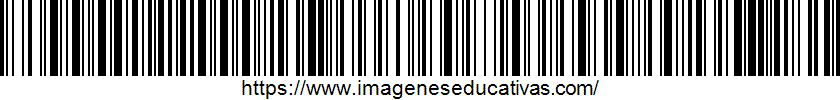 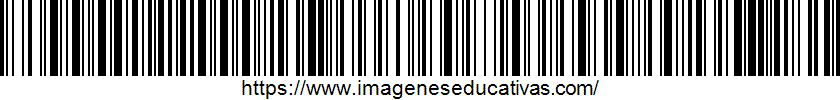 Capitana: Profra.
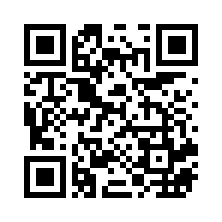 grado
Pasajero (a):
XXXXXXXXXXXXXXXXXXXXXXXXXX
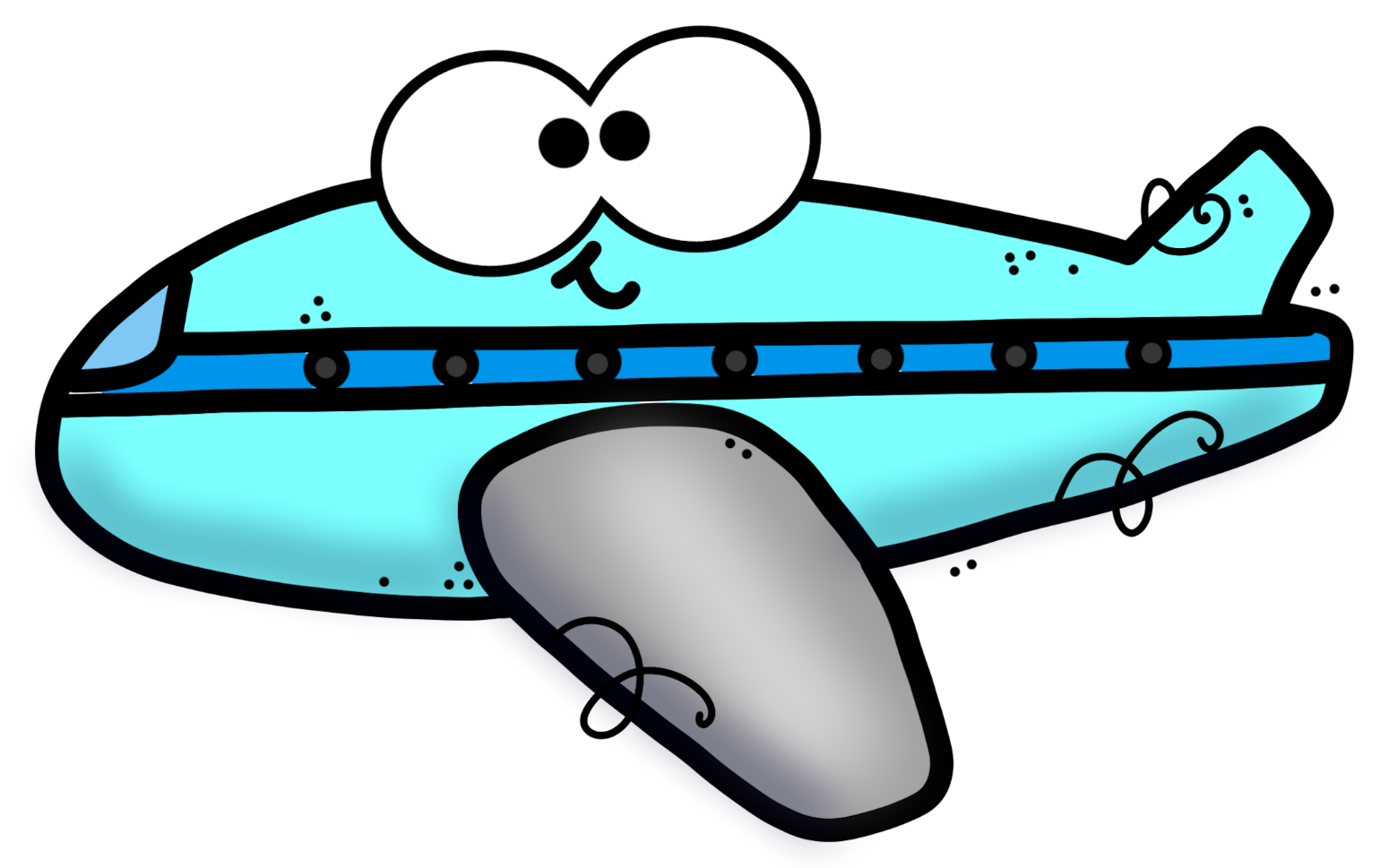 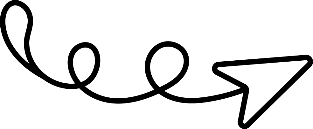 Vuelo 2024-2025
Fecha:
Agosto 2024:
Te deseo un feliz viaje a tu próximo destino
Con destino a:
AEROPUERTO INTERNACIONAL
ESC. PRIMARIA XXXXXXXXXXXXXXXXXXXX
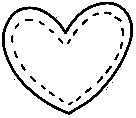 6°
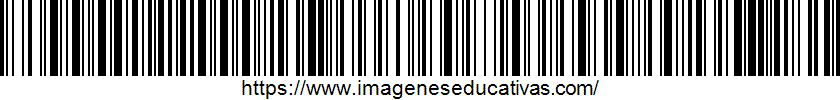 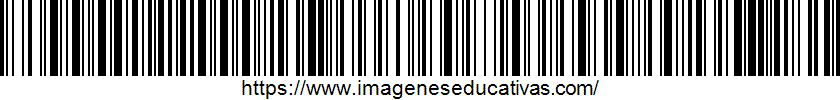 Capitana: Profra.
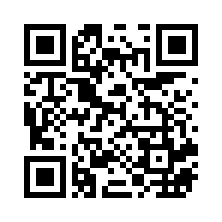 grado
Pasajero (a):
XXXXXXXXXXXXXXXXXXXXXXXXXX